A interferência do biofilme dentário durante o tratamento ortodôntico
FACSETE    Monografia intitulada “A INTERFERÊNCIA DO BIOFILME DENTÁRIO DURANTE O TRATAMENTO ORTODÔNTICO”, de autoria do aluno CHRISTOFER GRATÃO ORTEGA, aprovada pela banca examinadora constituída pelos seguintes professores:    ­__________________________________________________Prof. Dr..Carlos Alberto Prazeres Redondo– FACSETE – Orientador  __________________________________________________Profa. Dra. Maria Eugênia Pincke Coutinho – FACSETE – Examinadora  __________________________________________________Prof. Dr. Márcio A. Raiol dos Santos - UFPA – Examinador   Belém, 10 de novembro de 2020.
1. INTRODUÇÃO
A placa bacteriana, ou biofilme, é o acúmulo de bactérias da microbiota bucal sobre a superfície dos dentes,  que é um fator determinante para que ocorra a cárie e a doença periodontal , principalmente  associada a  deficiência na higiene oral(ARAUJO et al., 2019).
O biofilme dental é formado por uma comunidade microbiana diversificada, cooperativa, dinâmica, de elevado potencial patogênico e, muitas vezes, resistente a agentes antimicrobianos. As principais bactérias cariogênicas são:
                                       Streptococcus mutans                         Lactobacillus casei



O processo de movimentação dentária depende de vários fatores, por ser um processo biológico múltiplo.
      Força aplicada no dente durante o tratamento ortodôntico                        

                    Reação no ligamento periodontal
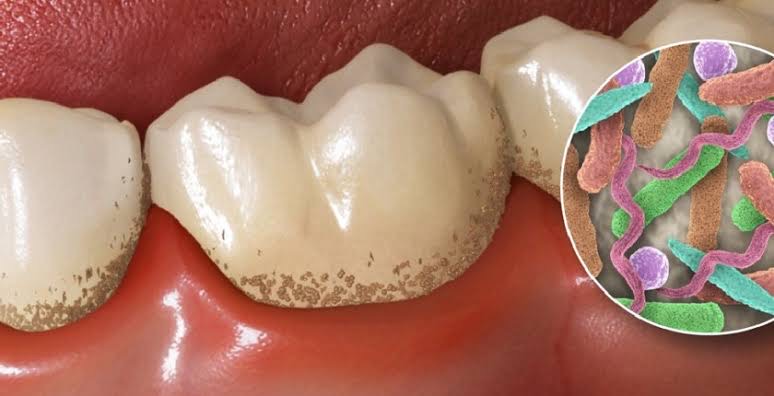 Produção de ácido lático e são encontrados na placa bacteriana e dentina cariada(FREIRES et al., 2010).
Um dos principais patógenos da cáries , pois é capaz de fermentar uma grande quantidade de açúcar .
Fonte: (DENTALIS SOFTWARE,2019)
Resultando na  remodelação óssea e consequente movimentação dentária(SILVEIRA et al., 2006).
- O processo biológico da remodelação óssea pode ser explicada pela teoria da pressão-tração, onde o fluxo sanguíneo do ligamento periodontal é alterado devido a movimentação do dente no alvéolo.
Osteoclastos (reabsorção óssea)
Ligamento periodontal comprimido(pressão)
Diminuir a passagem de sangue
Produzir modificações locais nos níveis de oxigênio
Ligamento periodontal tracionado (tração)
Osteoblastos (neoformação óssea /reparação)
Passagem de sangue é mantida ou aumentada
PH do local fica ácido resultante do exsudato inflamatório
Durante a movimentação ortodôntica , quando há pressão
Os  osteoclastos chegam ao local e instalam - se na superfície óssea promovendo sua reabsorção (SILVEIRA et al., 2006; CONSOLARO et al., 2011).
Força ortodôntica ideal
Força aplicada no dente durante a movimentação ortodôntica
Resultando na  remodelação óssea e consequente movimentação dentária
Reação no ligamento periodontal
O fluxo sanguíneo do ligamento 
periodontal  é
alterado
Teoria da pressão-tração
Alteração a oxigenação local
Portanto, a força ortodôntica IDEAL  deve ser leve e mais próxima do centro de rotação do dente .
Inicia-se o processo de movimentação dos dentes
Os osteoclastos (reabsorção) , osteoblastos (neoformação óssea)  e citocinas chegam na região
Excesso de força durante a movimentação ortodôntica
Diminui o fluxo sanguíneo na região
Excesso de força
Comprimir o ligamento periodontal
Ocorrer necrose do ligamento periodontal e reabsorção óssea a distância(osteoclastos)
Diminuir a oxigenação
Região com áreas hialinizadas e resistentes a movimentação ortodôntica
Forças excessivas são prejudiciais ao tratamento ortodôntico e não aceleraram a movimentação dos dentes .
É fundamental conhecer a biologia da movimentação dentária induzida , os fenômenos teciduais , celulares e moleculares .
Movimentação dentária segura
E  assim , intervir de uma forma segura e consciente com medicações e  procedimentos  para otimizar o tratamento ortodôntico e o conforto do paciente(CONSOLARO et al., 2011).
Ciclo da doença periodontal e relação com a movimentação ortodôntica
Acúmulo de placa bacteriana e biofilme dental na superfície dos dentes e região de sulco
Caso não for removido através da escovação e uso do fio dental
Má higienização
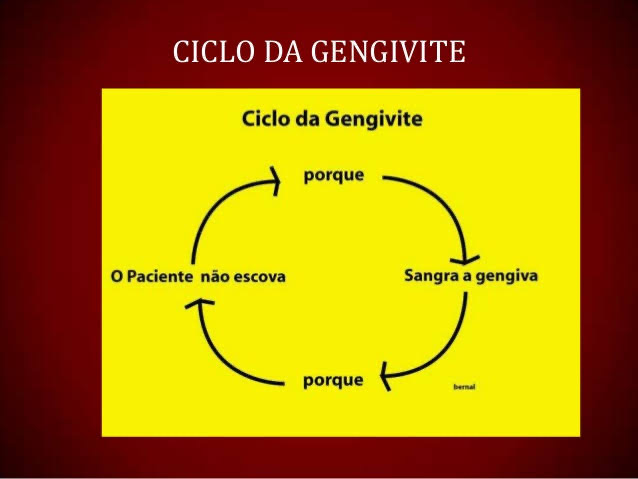 Inicia-se  o processo de inflamação  da gengiva(gengivite )
Fonte: (PORTALSTX , 2017)
Caso não tratada , evolui para um estágio mais grave da doença(periodontite )
Perda óssea e perda de inserção periodontal
Impossibilitando a movimentação dentária e tratamento com aparelho ortodôntico
A importância da saúde periodontal para o tratamento ortodôntico
-Ter saúde periodontal é essencial e indispensável para que aconteça a  movimentação dentária .
-Algumas doenças que estão associadas ao periodonto precisam ser consideradas no planejamento do tratamento. 
      -Uma das principais doenças que acomete o periodonto , é a periodontite , que promove perda óssea e perda de inserção periodontal .
Compromete o nível de inserção periodontal
Gerar perda óssea
Gerar agressão ao periodonto
Periodontite
Produzindo um desequilíbrio das forças que mantém o dente em sua posição e este passa a sofrer interferências do lábio e língua, favorecendo a migração dentária patológica.  Esta alteração na posição dentária acaba por ocasionar uma desarmonia oclusal , levando o indivíduo a desenvolver problemas estéticos e de má oclusão (CORREIA et al., 2013).
Dessa forma para iniciar o tratamento ortodôntico em pacientes periodontal , este deve ser planejado ou autorizado previamente pelo periodontista (CORREIA et al., 2013).
Paciente com comprometimento periodontal x Tratamento ortodôntico
Forças e estímulos gerados pelo tratamento ortodôntico, em pacientes com comprometimento periodontal
Provocar alterações no tecido de suporte
A combinação de inflamação, forças ortodônticas e trauma oclusal pode produzir uma destruição mais acelerada dos tecidos de suporte. (TAPIA-RIVIERA et al, 2015)
Sucesso do tratamento periodontal
O tratamento periodontal satisfatório, é determinado na conversão do local com periodontite ativa para o estado inativo.
Considerados apto ao tratamento ortodôntico, aqueles pacientes cujo problemas periodontais encontram-se  controlados,  
sem sangramento a sondagem e com boa higiene bucal
Nesse contexto, o controle do biofilme será determinante para a possibilidade do tratamento ortodôntico e consequente sucesso. (CALHEIROS et al, 2005)
Para iniciar o tratamento ortodôntico, o paciente deverá ser encaminhado ao periodontista , quando necessário, para que sejam realizadas as terapias periodontais indicados após o diagnóstico, sendo instruções de higiene oral, raspagens e alisamento radicular ou cirúrgicas. Com o controle da doença periodontal o tratamento ortodôntico pode ser iniciado. (CALHEIROS et al, 2005; TAPIA-RIVIERA et al, 2015)
Proposição
Para que possamos fazer uma movimentação dentária segura, vários processos estão envolvidos, principalmente aos que envolvem o ligamento periodontal e a remodelação óssea. Optamos por realizar uma pesquisa teórica de cunho bibliográfico, que tem por objetivo, revisar a literatura correlacionando as alterações da movimentação ortodôntica quando há biofilme dentário e quais suas implicações no tratamento ortodôntico.
Revisão de literatura
- A higienização oral é , geralmente negligenciada por muitas pessoas e quando usamos o aparelho ortodôntico , este dificulta a higienização e requer maior tempo e atenção .
Aumentar o acúmulo de placa bacteriana na superfície dental
As bactérias produzem ácidos a partir da fermentação dos restos alimentares
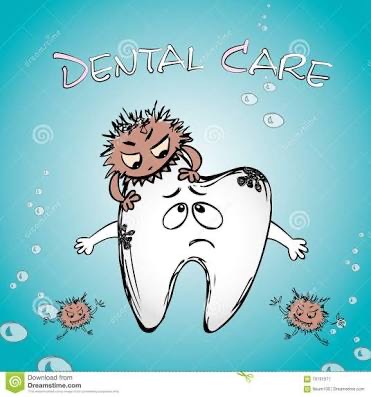 A dificuldade de higienização
Fonte :DENTAL CARE,2018)
Tendo como consequência leões cariosas , gengivite e periodontite
Inicia-se um desequilíbrio entre o processo desmineralização e remineralização desempenhado pela saliva (MONTEIRO et al, 2018; BRANDI et al., 2019).
Irá impossibilitar ou dificultar o tratamento ortodôntico
Controle do biofilme
A escovação e o uso de meios adicionais de remoção mecânica do biofilme, como fio dental , escova interdental e o uso de soluções químicas ,incluindo os enxaguantes bucais ,permitem o controle adequado quando devidamente utilizados.
Para o controle do biofilme
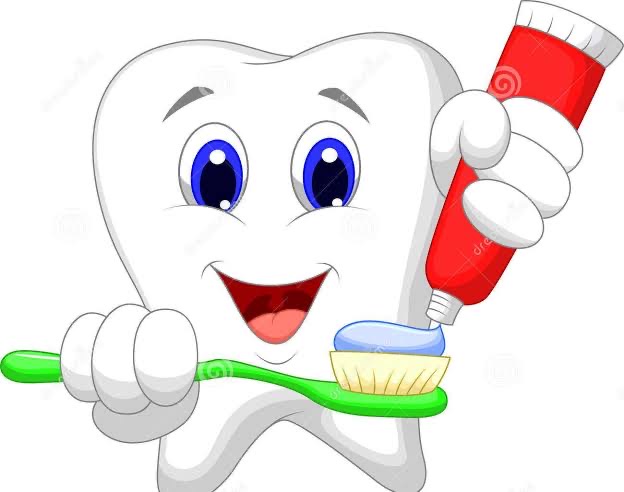 No entanto , o uso frequente da escova não é sinônimo de higienização , pois mais importante que a quantidade é a qualidade da técnica de escovação  (VEIGA et al., 2014).
Fonte : (FOTOSEARCH,2018)
Prevenção de lesões cariosas  e doenças periodontais
Podendo ser considerado o principal fator na prevenção e tratamento destas doenças
Consiste na remoção regular do biofilme supra e subgengival
-A prevenção da lesão cariosa
Durante o tratamento ortodôntico ajuda a reduzir a adesão de bactérias , bem como sua atividade cariogênica
-Outro métado para combater a desmineralização e cárie
-Aplicação de Flúor ( selantes , vernizes e colutórios) .
(TWOMLEY et al., 2019).
Quanto ao tipo de acessório no tratamento ortodôntico, adotar a ligadura metálica no lugar da elástica, por acumular menos biofilme dentário e evitar excesso de resina ao cimentar os bráquetes  (CORREIA et al., 2013).

Aparelho autoligado

-Aparelho Invisaling
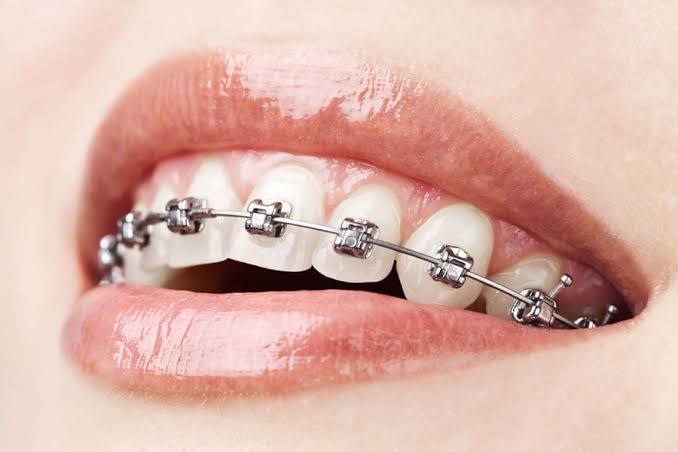 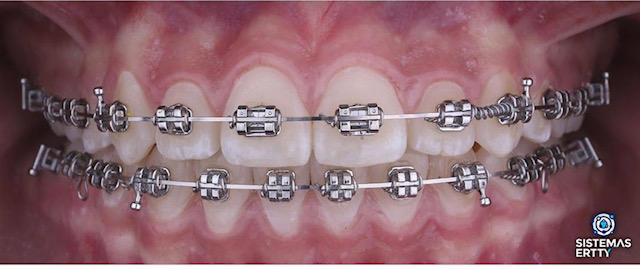 Fonte:( ( ERTTYORTODONTIA,2019)
Fonte: (CLÍNICAEQUILIBRE,2019)
Aparelho autoligado
Ligaduras metálicas
Discussão
- Com o objetivo de se evitar que pacientes apresentem problemas periodontais durante o tratamento ortodôntico, deve-se, o quanto antes, recomendar que exames periodontais sejam realizados antes, durante e após o tratamento ortodôntico. 

-O paciente deve ser informado e estar esclarecido de que o não comprometimento do mesmo com relação ao controle de biofilme dental, poderá resultar na interrupção do tratamento ortodôntico (CORREIA et al., 2013).
-Entretanto, Correia et al. (2013), sugere que ao se planejar o tratamento ortodôntico em adultos com história de doença periodontal, é melhor esperar de 2 a 6 meses após o final da terapia periodontal para iniciar o tratamento ortodôntico.
Tempo suficiente para acontecer a remodelação  do tecido periodontal, restabelecimento da saúde e o cumprimento do paciente em relação ao controle do biofilme
- O intervalo de manutenção periodontal também se faz necessário e é recomendável que este intervalo seja de 3 em 3 meses.
Quando o adulto já foi portador de doença periodontal inflamatória crônica, tem agora as sequelas relacionadas com menor altura da crista óssea alveolar e coroa clínica aumentada, modificando a proporção coroa-raiz.
Essas diferenças devem modificar o planejamento ortodôntico (CONSOLARO, 2002).
-Apesar de não haverem evidências claras que correlacionem má oclusão e doença periodontal, a literatura sugere uma clara interação benéfica, com prováveis contribuições da ortodontia no campo da periodontia, tais como:
. Permitir uma melhora no padrão de higiene oral pelo paciente, uma vez que fornece uma melhor forma dos arcos dentários;
. Ao eliminar apinhamentos dentários, má oclusão, os quais são potenciais facilitadores para doença periodontal  ;
. Facilita a correção de defeitos ósseos verticais;
. Diminui ou elimina os efeitos do bruxismo;
- Com a atual tecnologia ortodôntica disponível e com o correto planejamento e execução, permite movimentos ortodônticos precisos, leves e eficientes (DEL SANTO, 2012).
- Sendo assim, considera-se apto ao tratamento ortodôntico aquele paciente cujos problemas periodontais encontram-se controlados, sem sangramento gengival a sondagem e com boa higiene bucal, mesmo que o periodonto encontre-se reduzido, sem que isso gere mais deteriorização do tecido de sustentação (CALHEIROS et al., 2005).
Conclusão
Este trabalho que metodologicamente buscou revisar a literatura,  correlaciona as alterações da movimentação ortodôntica quando há biofilme dentário  e as suas implicações no tratamento ortodôntico.
 Concluímos que, para dar início ao tratamento ortodôntico e ter uma movimentação dentária segura, o paciente deverá apresentar uma boa saúde periodontal durante todo o tratamento e para que isso aconteça, devemos estimulá-los a fazer a higienização correta e entender que a higiene bucal é um dos fatores  determinantes  para o sucesso do tratamento ortodôntico. Visto que a presença do biofilme bacteriano causa inflamação da gengiva, tecidos de suporte dentário e periodonto , impossibilitando a movimentação ortodôntica.
Obrigado pela atenção!!
Referências Bibliográficas
ARAÚJO, I.J.S. et al. Antimicrobial activity of mouth rinses against bacteria that initially colonizes dental’s surface. Rev Odontol UNESP. v. 48. 2019.
CALHEIROS, A. et al. Movimentação ortodôntica em dentes com comprometimento periodontal: relato de um caso clínico. R Dental Press Ortodon Ortop Facial. Maringá, mar./abr, v. 10, n. 2, p. 111-118. 2005.
CONSOLARO, A. et al. Reabsorção óssea à distância na movimentação ortodôntica: quando se inicia e o como ocorre a reorganização periodontal. Dental Press J Orthod. May-June, v. 16, n. 3, p. 25-31. 2011.
CORREIA, M. F. et al. Diretrizes para o tratamento periodontal e acompanhamento durante o tratamento ortodôntico. Rev Odontol Bras Central. v. 21, n. 61. 2013. 
DEL SANTO, M. Periodontium and Orthodontic Implications: Clinical Applications. International Journal of Stomatological Research. v. 1, n. 3, p. 17-23. 2012.
FREIRE, I. A. et al. Atividades antibacteriana e antiaderente in vitro de tintu­ras de Schinus terebinthinfolius (Aroeira) e Solidago micro­glossa (Arnica) frente a bactérias formadoras do biofilme dentário. Odontol. Clín.-Cient. Recife, abr./jun, v. 9, n. 2, p. 139-143. 2010.
MONTEIRO, R. M. et al. Evaluation of a protocol for reducing the microbial contamination of dental unit water. Acta Odontol. Latinoam. v. 31, n. 3, p. 138-143. 2018.
SILVEIRA, D. et al. Alterações periodontais durante a movimentação Dentária induzida em ratos. Revista Odonto Ciência – Fac. Odonto/PUCRS. v. 21, n. 54, out./dez. 2006.
TAPIA-RIVERA, J. G. et al. Periodontal health in patients under conventional and lingual orthodontic therapies. Rev Odontol UNESP. v. 44, n. 5, p. 251-256, sept./out. 2015.
  TWOMLEY, J et al. Formulation and characterization of antibacterial orthodontic adhesive,2019.
  VEIGA, N. et al. Eficácia da promoção da saúde oral no controlo do biofilme bucal. Rev Bras Promoç Saúde. Fortaleza, jan./mar., v. 27, n. 1, p. 117-123. 2014.